Bài 3: Những Hằng Đẳng Thức Đáng Nhớ
Haèng Ñaúng thöùc ñaùng nhôù
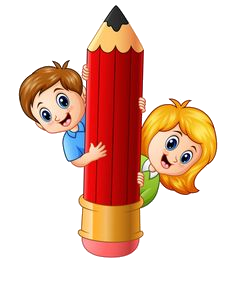 Bình phöông moät toång
Thöïc hieän pheùp tính: (a+b)(a+b)
Ta coù:
a2 + 2ab + b2
(a+b)(a+b) =
a2 + ab + ab + b2=
a2 + 2ab + b2
(a+b)(a+b) =
(a+b)2 =
Toång quaùt:
2
Bình phöông moâät toång
Thöïc hieän caùc pheùp tính: (a+1)2, 512, 3012
Ta coù:
(a+1)2 =
a2 +2.a.1 + 12 =
a2 + 2a + 1
(50+1)2 =
502 +2.50.1 + 12 =
2601
(300+1)2 =
3002 +2.300.1 + 12 =
90601
Vieát bieåu thöùc sau döôùi daïng bình phöông 1 toång:  x2 + 4x +4
x2 + 2.x.2 + 22 =
(x + 2)2
Ta coù:
x2 + 4x + 4 =
Bình phöông moät hieäu
Thöïc hieän pheùp tính: (a+(-b))2
Ta coù:
a2 + 2.a.(-b) + (-b)2 =
a2 - 2ab + b2
a2 - 2ab + b2
(a+(-b))2 =
(a+(-b))2 =
(a - b)2 =
Toång quaùt:
2
Bình phöông moâät hieäu
(2x-3y)2  vaø 992
Thöïc hieän caùc pheùp tính:
Ta coù:
(2x - 3y)2 =
(2x)2 - 2.2x.3y + (3y)2 =
4x2 - 12xy + 9y2
(100 - 1)2 =
1002 - 2.100.1 + 12 =
9801
Bình phöông moâät hieäu
(5 - x)2  vaø (x - 5)2
So saùnh hai pheùp tính sau:
Ta coù:
(5 - x)2 =
52 - 2.5.x + x2 =
25 - 10x + x2
(x - 5)2 =
x2 - 2.x.5 + 52 =
x2  - 10x + 25
hay:
(5 - x)2  = (x - 5)2
Toång quaùt:
(A - B)2 = (B - A)2
Laäp phöông cuûa moät toång
(a + b)3
Thöïc hieän pheùp tính sau:
Ta coù:
(a2 + 2ab + b2).(a + b)
(a + b)2.(a + b) =
(a + b)3
(a + b)3 =
= a3 + 2a2b + ab2 + a2b + 2ab2 + b3
= a3 + 3a2b + 3ab2 + b3
= a3 + 2a2b + ab2 + a2b + 2ab2 + b3
Hay:
Toång quaùt:
3
3
(A + B)3 = A3 + 3A2B + 3AB2 + B3
Laäp phöông cuûa moät toång
(A + B)3 = A3 + 3A2B + 3AB2 + B3
(x + 1)3
;  (2x2 + y)3
Thöïc hieän pheùp tính sau:
Ta coù:
x3 + 3.x2.1 + 3.x.12 +13
= x3 + 3x2 + 3x +1
(x + 1)3 =
(2x2)3 + 3.(2x2)2.y + 3.(2x2).y2 + y3
(2x2 + y)3 =
= 8x6 + 12x4y + 6x2y2 + y3
Tính giaù trò bieåu thöùc:   x3 + 12x2 + 48x + 64 taïi x=6
x3 + 3.x2.4 + 3.x.42 + 43
Ta coù:   x3 + 12x2 + 48x + 64 =
= (x + 4)3
Vôùi x = 6
=> (6 + 4)3 = 103 = 1000
Laäp phöông cuûa moät hieäu
(a + (-b))3
Thöïc hieän pheùp tính sau:
Ta coù:
(a +(-b))3 =
a3 + 3a2(-b) +  3a(-b)2 + (-b)3
= a3 - 3a2b +  3ab2  - b3
Toång quaùt:
(A - B)3 = A3 - 3A2B + 3AB2 - B3
3
- 3
Laäp phöông cuûa moät hieäu
(A - B)3 = A3 - 3A2B + 3AB2 - B3
Ví duï:
Tính:
Haèng ñaúng thöùc ñaùng nhôù
Trong caùc khaúng ñònh sau, khaúng ñònh naøo ñuùng:




Haèng ñaúng thöùc ñaùng nhôù
Caùch ghi nhôù:
A:giaûm, B taêng
2
4
1
3
÷
÷
x
x
Haï luõy thöøa cuûa A xuoáng thaønh heä soá cho ñôn thöùc thöù 2
Ñaùnh soá vò trí töø traùi sang
+
±
1
3
±
3
Ñieàn heä soá cho caùc ñôn thöùc
Ñieàn daáu cho ñôn thöùc. Quy taéc: neáu laø luõy thöøa 1 toång thì taát caû laø daáu +, neáu laø luõy thöøa moät hieäu thì +, - xen keõ.
Heä soá ñôn thöùc thöù 3 ñöôïc tính baèng heä soá ñôn thöùc thöù 2 x luõy thöøa A cuûa ñôn thöùc 2 vaø chia cho vò trí cuûa ñôn thöùc
3x2:2 = 3
Heä soá ñôn thöùc thöù 4 ñöôïc tính baèng heä soá ñôn thöùc thöù 3 x luõy thöøa A cuûa ñôn thöùc 3 vaø chia cho vò trí cuûa ñôn thöùc
3x1:3 = 1
Haèng ñaúng thöùc ñaùng nhôù
Khai trieån luõy thöøa cuûa moät hieäu:  (A - B)5
1
2
3
4
5
6
÷
÷
÷
÷
x
x
x
x
(A - B)5 =
A5
5
A4B
10
A3B2
10
A2B3
AB4
B5
5
Haèng Ñaúng thöùc ñaùng nhôù
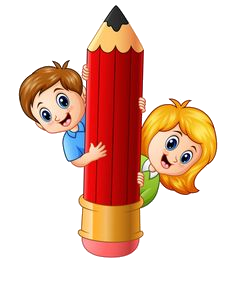